Путешествие в страну геометрия
В гости к мартышке, попугаю, слонёнку и удаву.
Устный счёт
Произведение 6 и 5
Сумма 45 и 10
Увеличьте 17 на13
Уменьшите 100 на 31
Увеличьте 6 в 4 раза
Уменьшите 32 в 4 раза
Какое число на 15 больше 5
Какое число на 27 меньше 38
Какое число в 7 раз меньше 28
Проверь себя
60,  55,  30,  
69,  24,   8,    20,  11,   4.
Какого цвета прямоугольники
Какая фигура больше?
Выполни задания
1 вариант
2 вариант
Начерти прямоугольник со сторонами 8 см и 3 см. Найди периметр.
Начерти прямоугольник со сторонами 8 см и 3 см. Найди периметр.
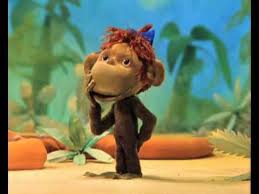 Выполни задания
Запиши в тетради количество клеток цифрой.
Сравните количество клеток.
Что заметили?
А могло быть по другому? При каких условиях?
Сравните фигуры на глаз.
Раздели прямоугольник на квадраты со стороной 1 см.
Посчитай количество клеток.
Что будем изучать сегодня?Что не знаем?
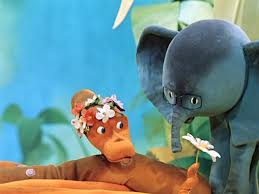 Давайте вместе отдохнём!
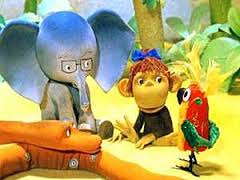 Нужно купить коврик
Какого размера он должен быть?
У слонёнка?
У мартышки?
У удава? 
У попугая?
Сколько заплатили?
Слонёнок – 80 руб.
Удав – 80 руб.
Мартышка – 30 руб.
Попугай – 10 руб.
              Почему?
От чего зависит размер?
От высоты?
От диаметра?
От ширины?
От длины?
От количества клеток?
Размер (количество клеток) – это площадь
Единицы площади
Квадрат со стороной 1 - См
Квадрат со стороной 1 - Дм 
Квадрат со стороной 1 - М
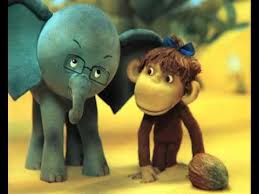 Как найти площадь?
К длине прибавить ширину?
От длины вычесть ширину?
Разделить ?
Умножить?
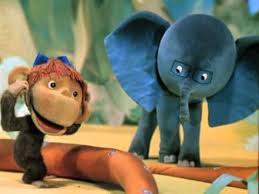 Чтобы найти площадь прямоугольника, нужно длину умножить на ширину.
S= a   b
Выполни задания в группе